Blue - Summer 1

Autumn 1 (revision of arithmetic skills from year 4)
addition and subtraction / multiplication / decimals 

Autumn 2 (revision of arithmetic skills up to and including Autumn 1, year 5)
addition and subtraction / multiplication and division / decimals 

Spring 1  (revision of arithmetic skills up to and including Autumn 2, year 5)
addition and subtraction / multiplication and division / decimals 

Spring 2 ( revision of arithmetic skills up to and including Spring 1, year 5)
multiplication and division / fractions and decimals / mixed 

Summer 1 (mixed arithmetic from year 5)
Multiplication and division / FDP/ mixed 

Summer 2 (mixed arithmetic from year 1,2,3,4 & 5)
Mixture
Summer 1 - Blue
Week 1
Session 1
Option A
Option B
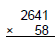 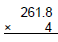 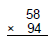 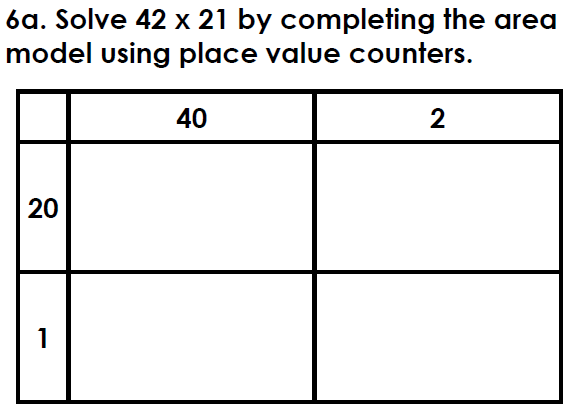 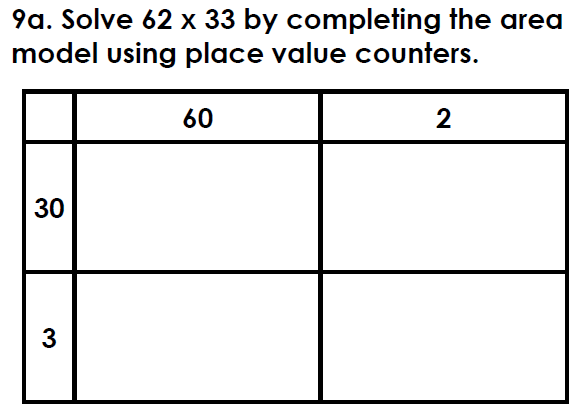 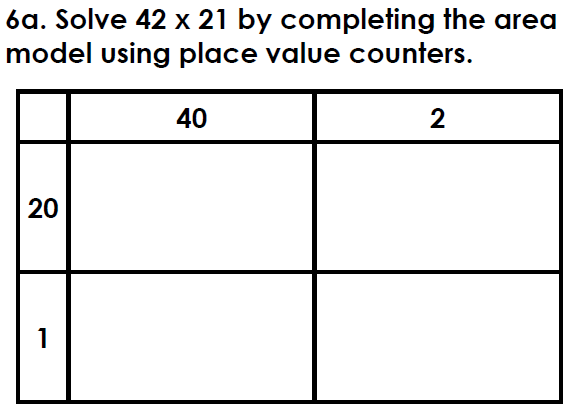 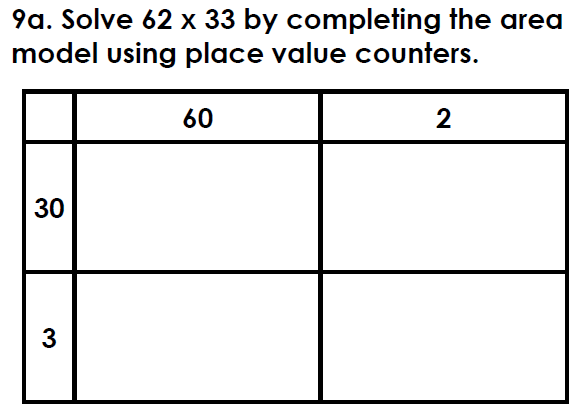 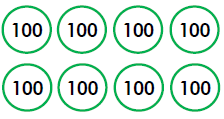 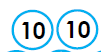 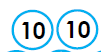 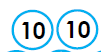 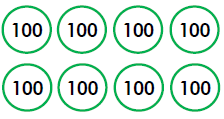 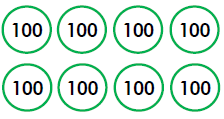 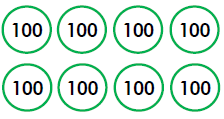 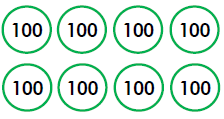 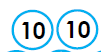 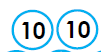 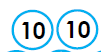 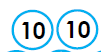 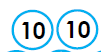 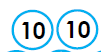 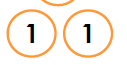 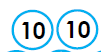 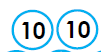 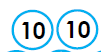 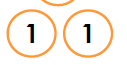 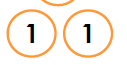 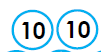 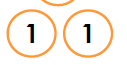 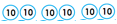 Summer 1 - Blue
Week 1
Session 2
Option A
Option B
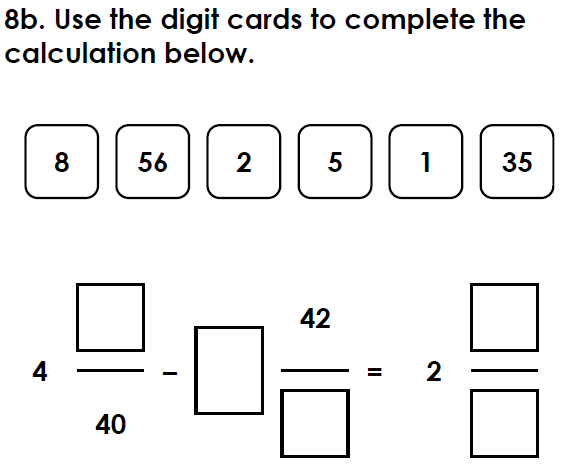 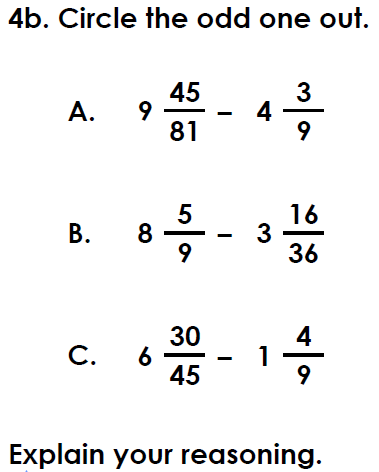 Use the digit cards to complete the calculation:
Which is the odd one out?
Explain your reasoning.
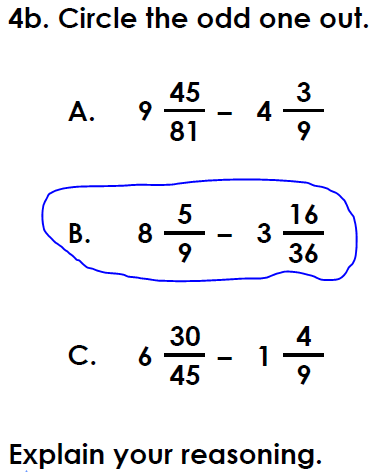 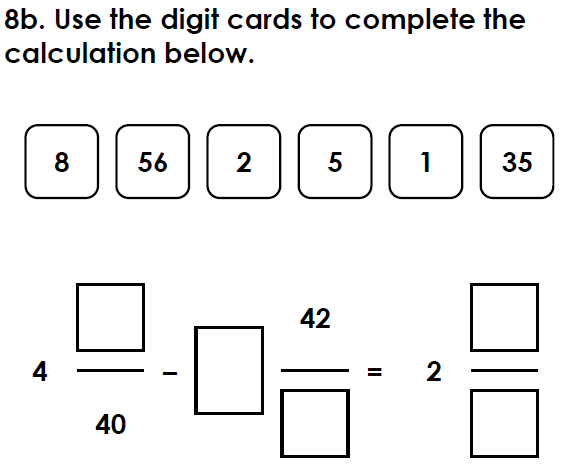 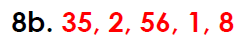 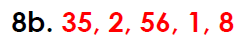 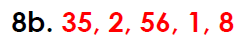 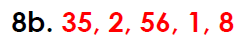 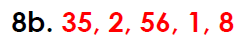 Summer 1 - Blue 
Week 1
Session 3
Option A
Option B
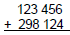 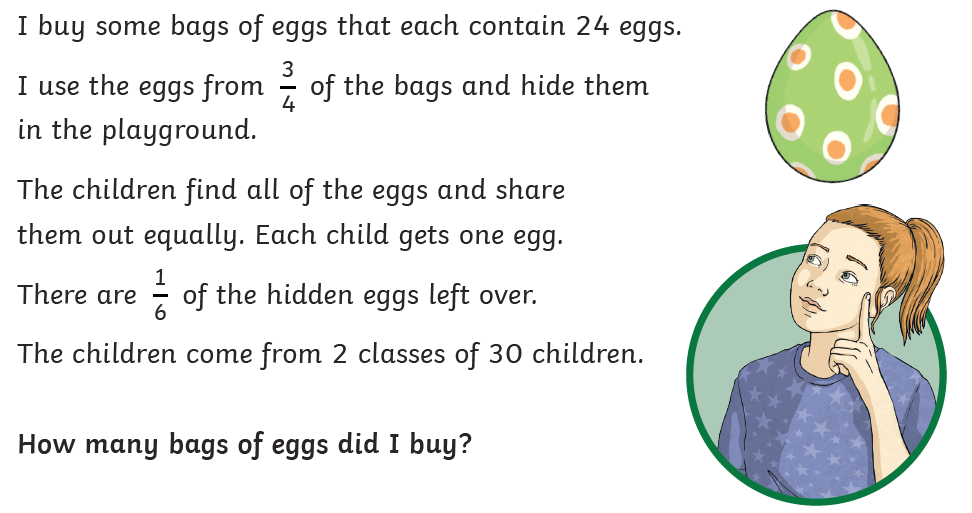 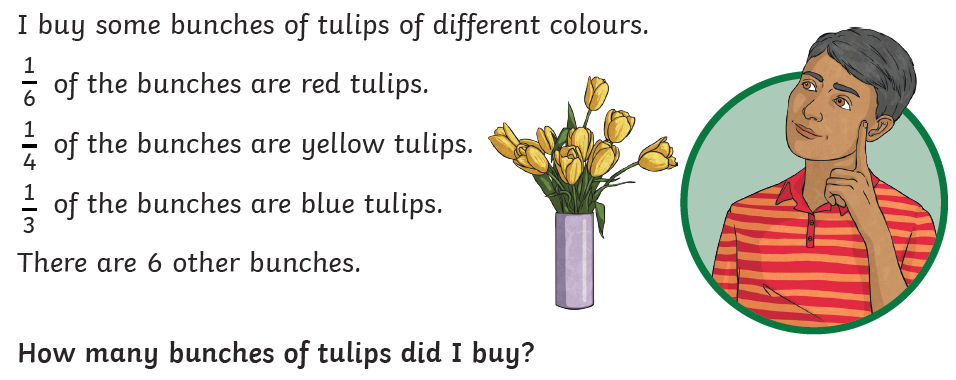 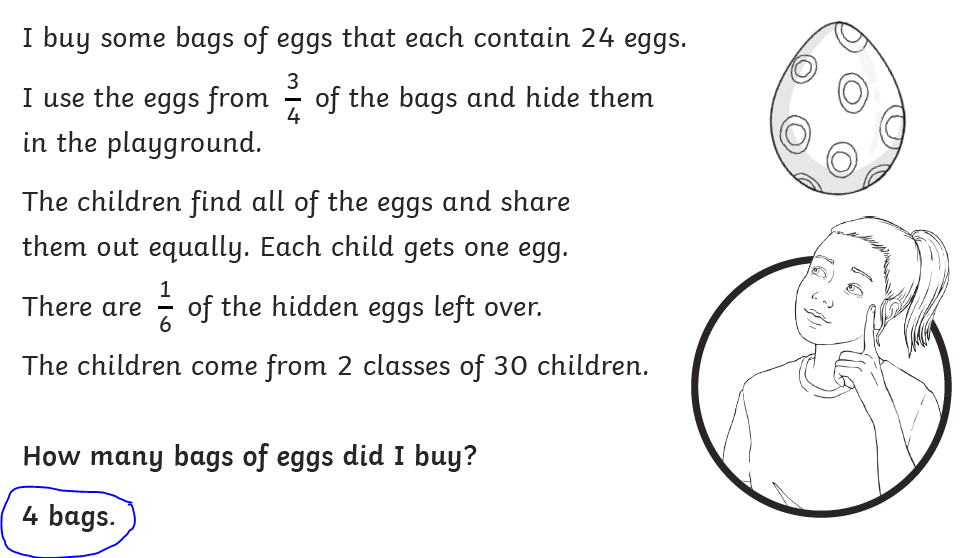 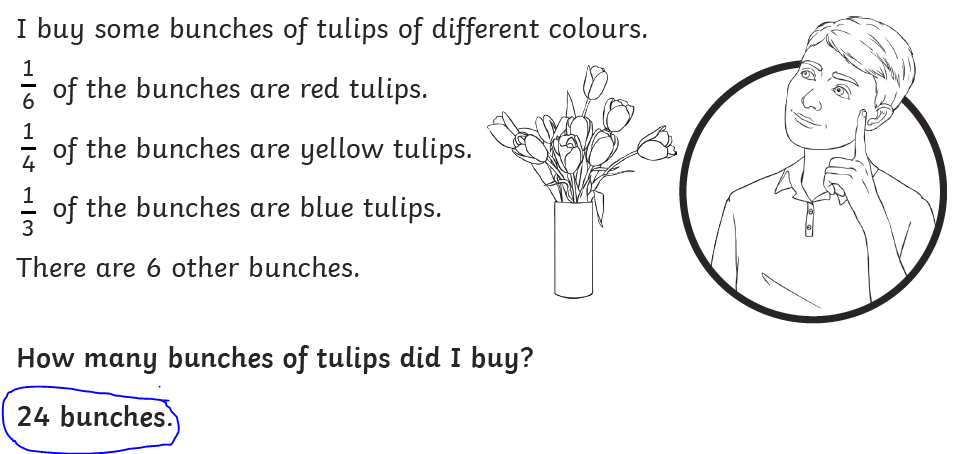 Summer 1 - Blue
Week 2
Session 1
Option A
Option B
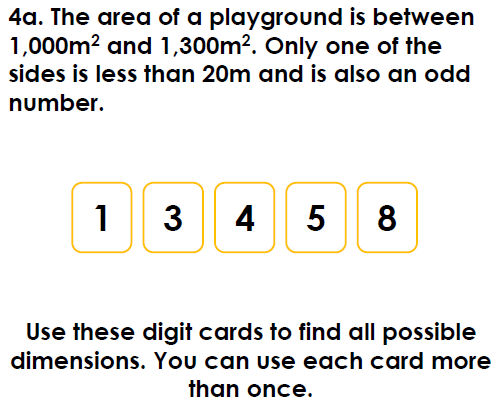 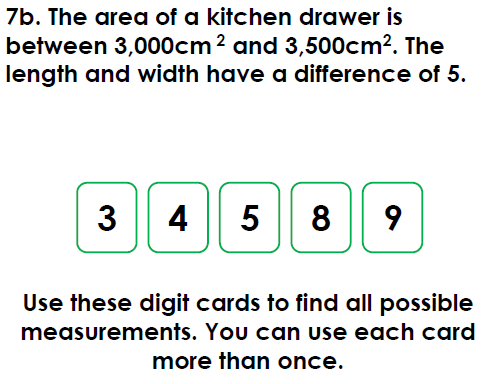 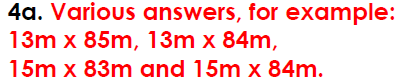 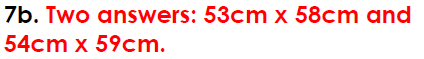 Summer 1 - Blue 
Week 2
Session 2
Option A
Option B
The mixed numbers have been multiplied by the same integer.

What is the missing integer?
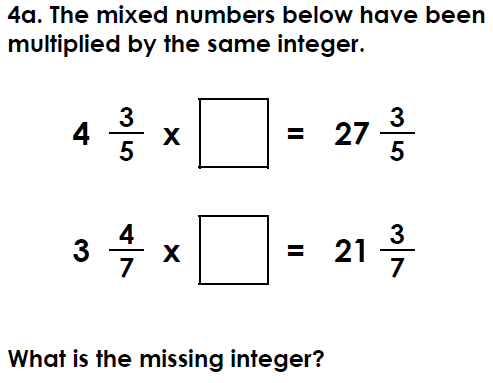 Which is the odd one out?

Explain your reasoning.
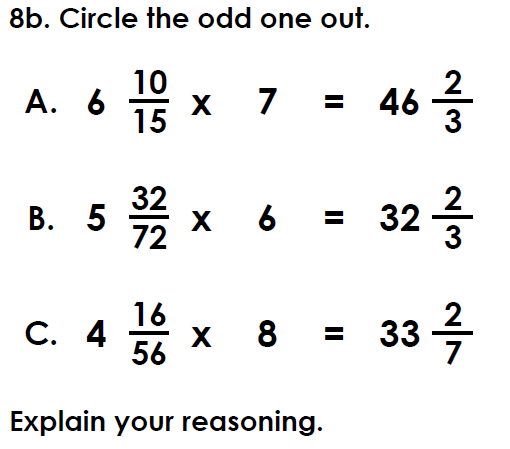 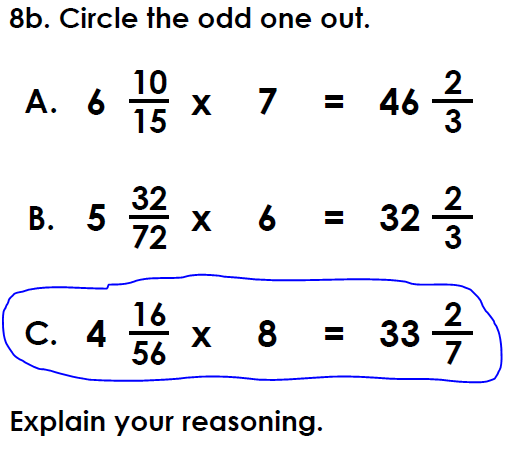 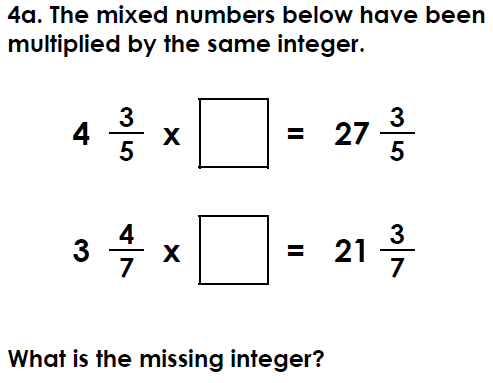 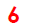 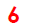 Summer 1 - Blue
Week 2
Session 3
Option A
Option B
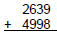 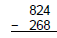 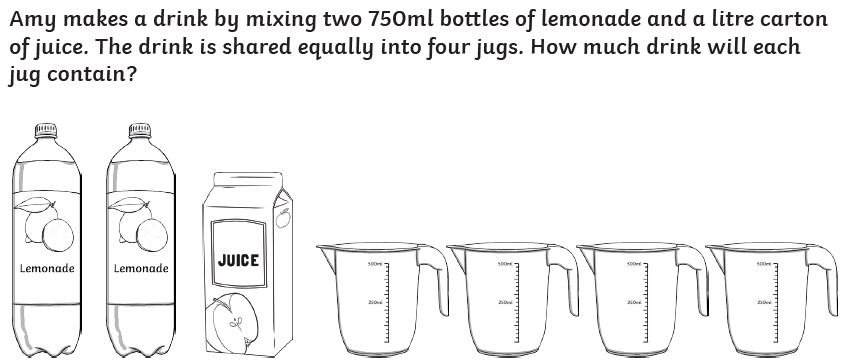 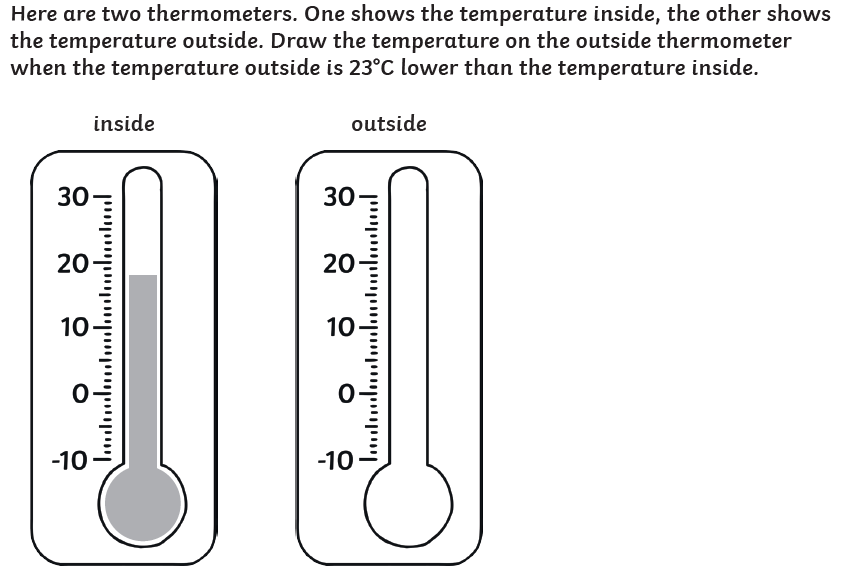 Here are two thermometers.  One shows the temperature inside, the other shows the temperature outside.  What is the temperature on the outside thermometer when the temperature outside is 23⁰C lower than the temperature inside?
-5⁰C
625ml or 0.625l
Summer 1 - Blue 
Week 3
Session 1
Option A
Option B
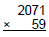 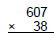 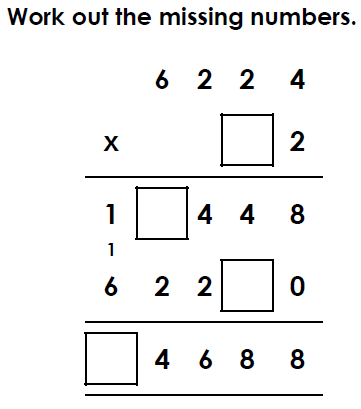 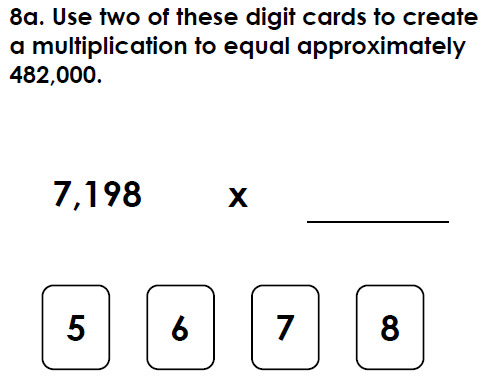 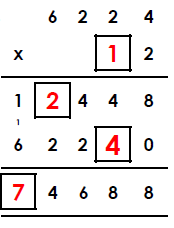 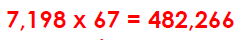 Summer 1 - Blue
Week 3
Session 2
Option A
Option B
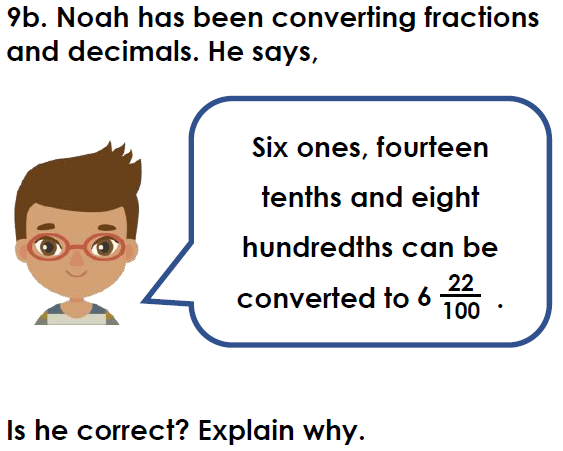 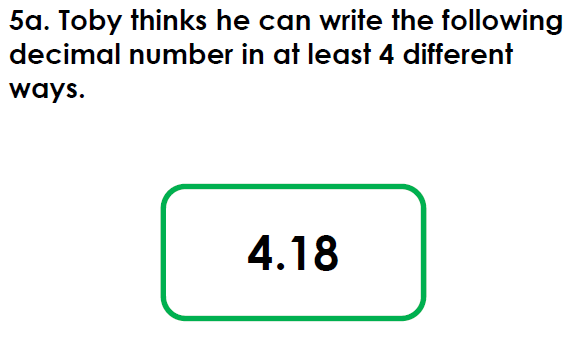 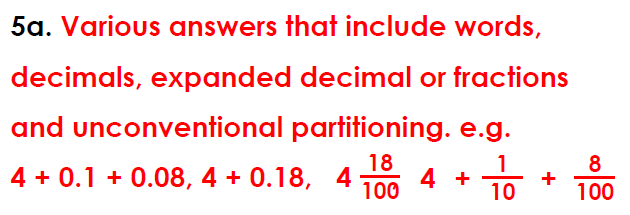 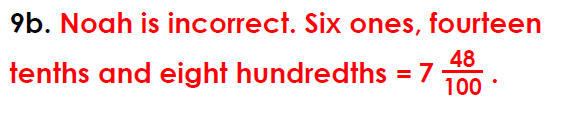 Summer 1 - Blue 
Week 3
Session 3
Option A
Option B
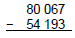 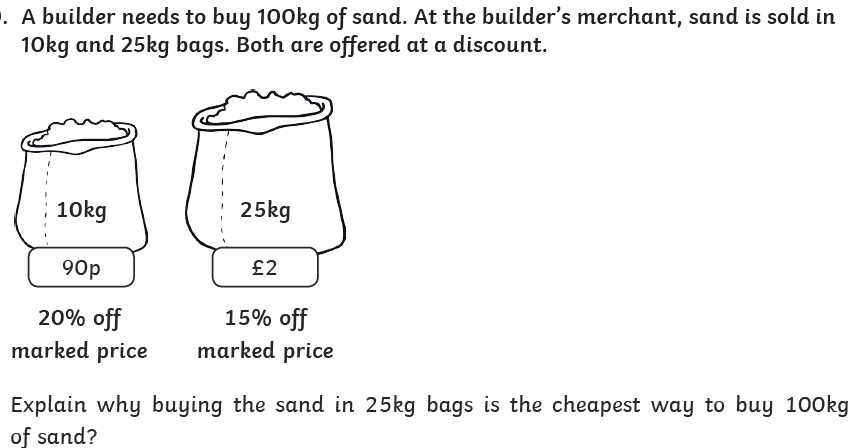 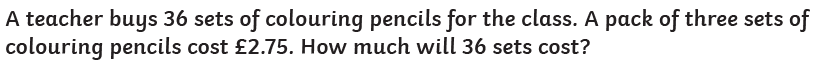 An answer showing that the cost of the four 25kg bags is £6.80 and the ten 10kg bags is £7.20…
£33
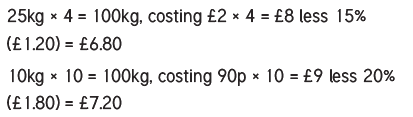 Summer 1 - Blue
Week 4
Session 1
Option A
Option B
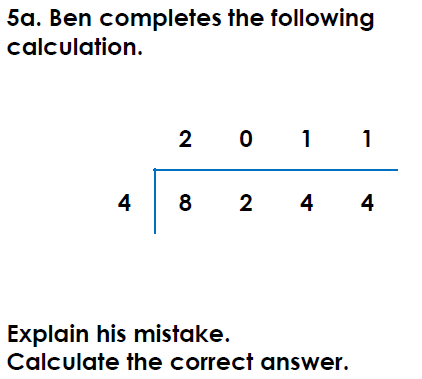 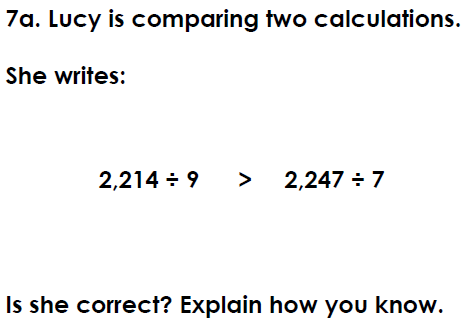 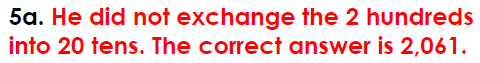 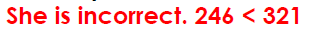 Summer 1 - Blue
Week 4
Session 2
Option A
Option B
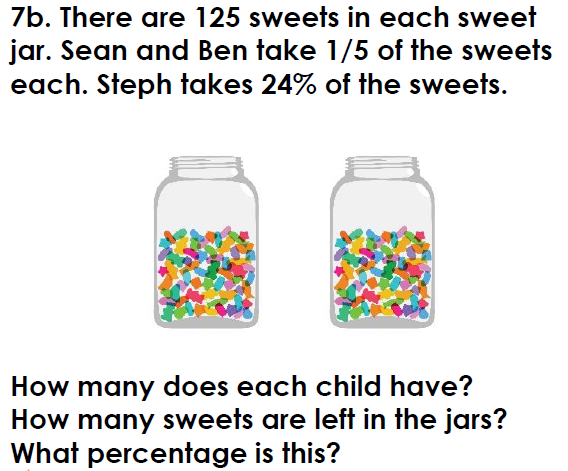 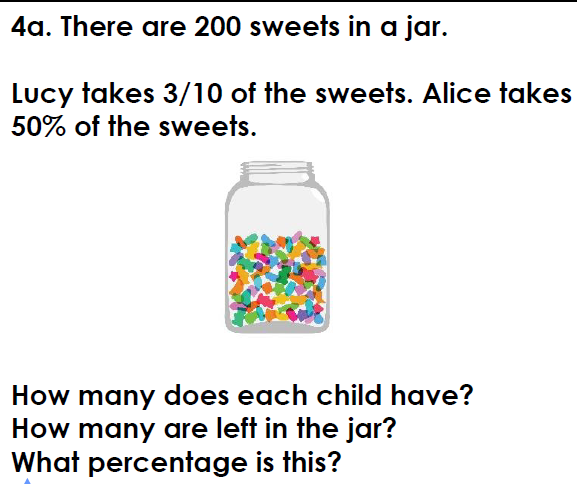 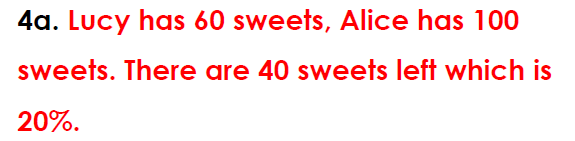 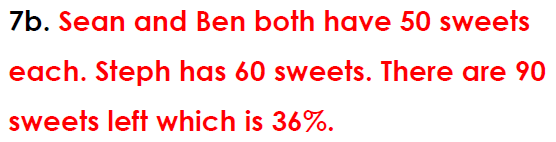 Summer 1 - Blue
Week 4
Session 3
Option A
Option B
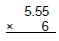 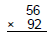 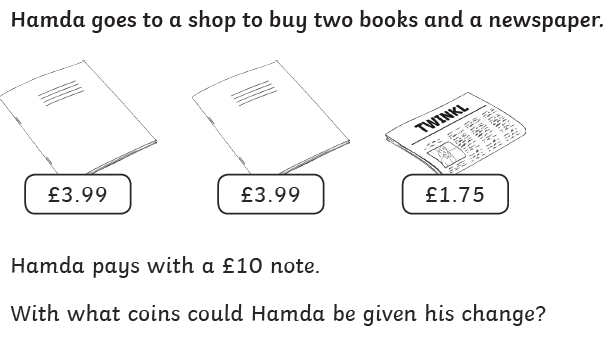 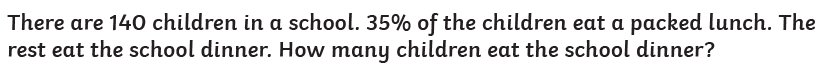 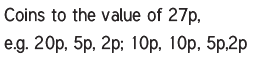 91 children
Summer 1 - Blue 
Week 5
Session 1
Option A
Option B
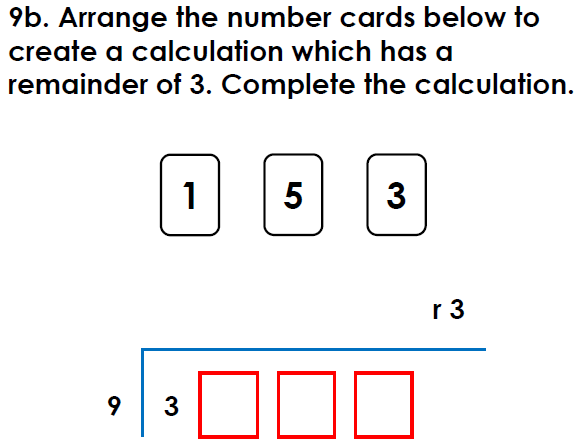 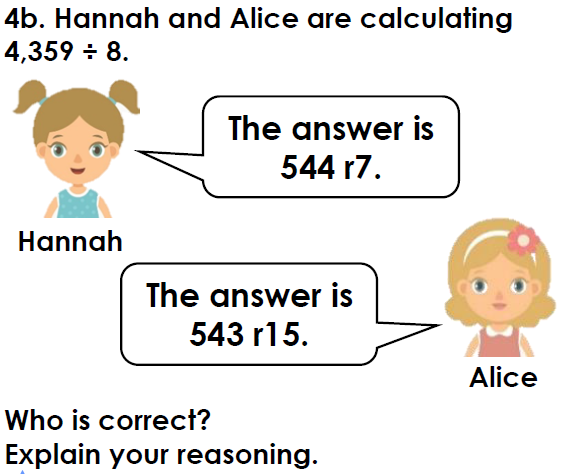 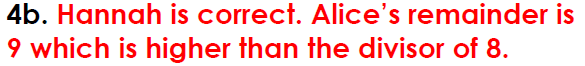 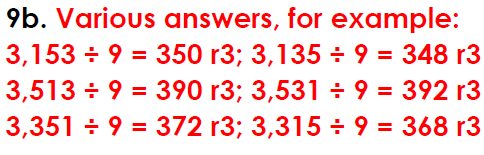 Summer 1 - Blue 
Week 5
Session 2
Option A
Option B
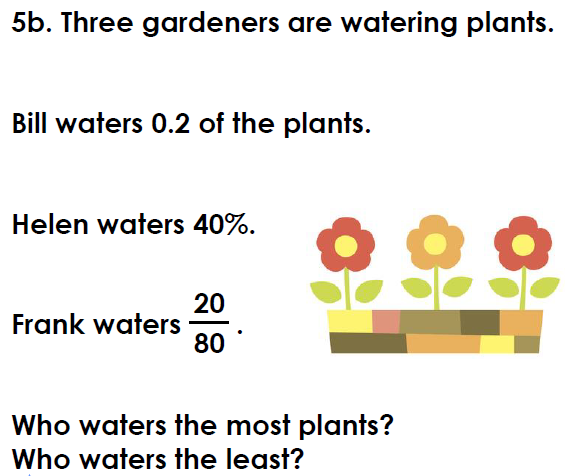 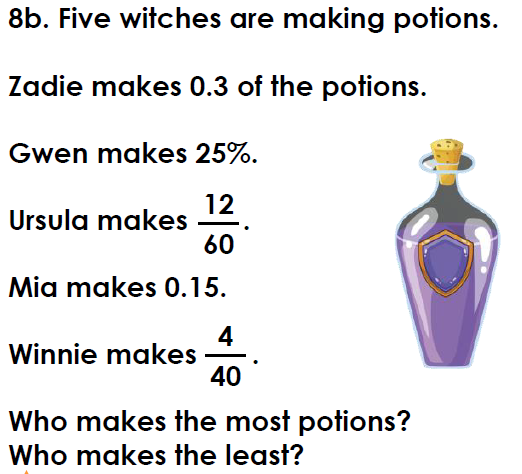 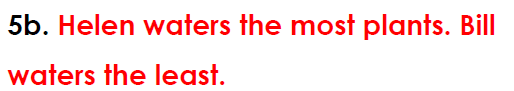 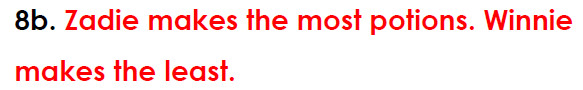 Summer 1 - Blue 
Week 5
Session 3
Option A
Option B
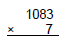 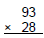 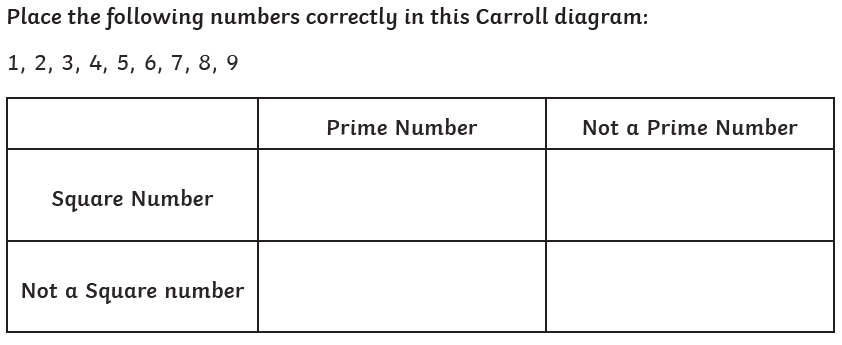 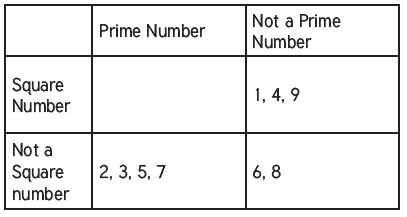